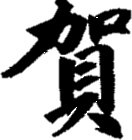 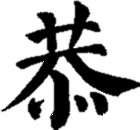 機電整合丙級技術士證照檢定合格
生物機電工程學系王依方、賴蓓慈、陳映竹、黃柏欽、白至宬、徐森陽、孫瑋竣、楊駿傑、張峻傑、黃彥儒等10位同學參加107年度機電整合丙級技術士證照檢定合格通過。
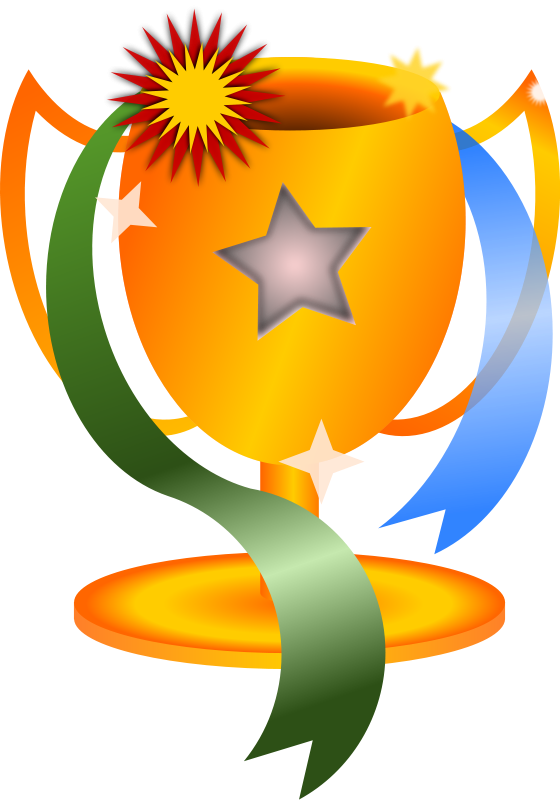 生物機電工程學系全體師生仝賀
108年製